How to Personalize Student Professional Development at Scale
04.15.2021
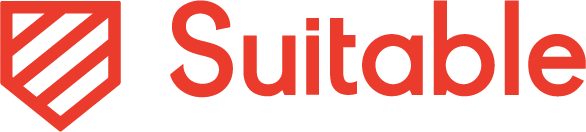 Introductions
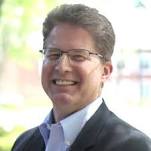 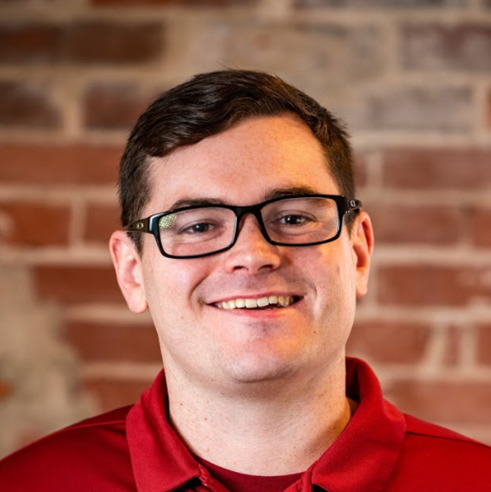 David Motherbaugh
Associate Dean
Undergraduate and International
Culverhouse College of Business
University of Alabama
Sean Carson
Vice President 
University Partnerships
Suitable
2
Culverhouse College of Business
8,528 undergraduate students
603 graduate students
U.S. News & World Report Ranked 44th in the nation
U.S. News & World Report Ranked 28th among public business schools
Manderson Graduate School of Business MBA ranks 22nd among public universities
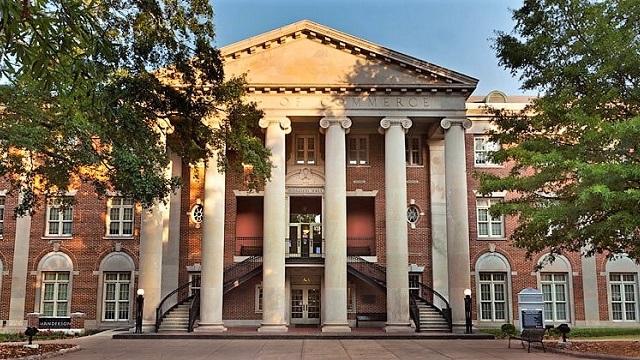 3
Agenda
Life before UA Business LEAD
Why make a change?
Why technology was necessary
Bridging academics and professional development
Identifying Professional Competencies
Implementing LEAD: Crawl, Walk, Run
How UA Business LEAD impacted Culverhouse
UA Business LEAD app tour
FREE GIVEAWAY – Branded app
Strategies for successful student adoption
Questions
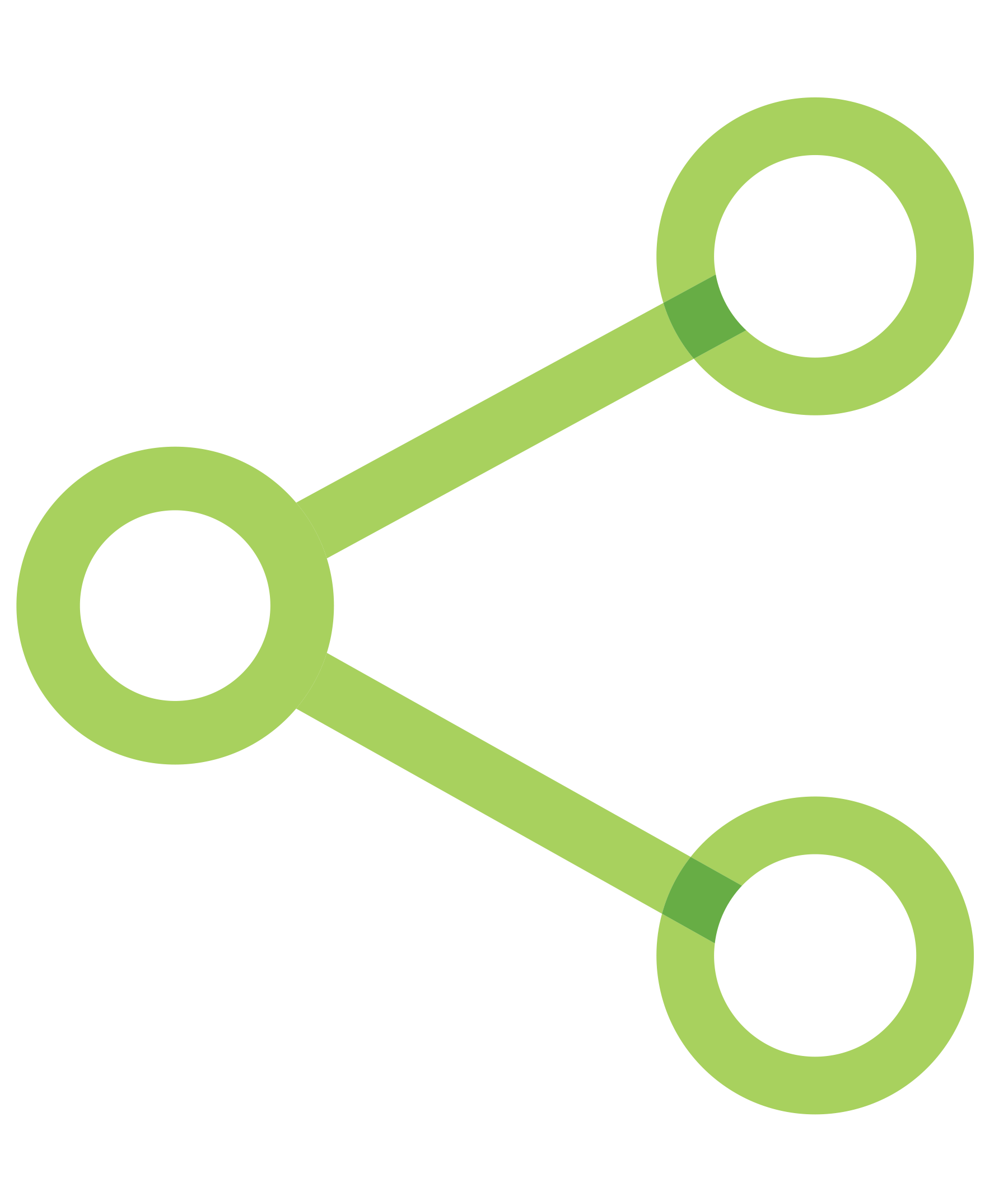 Learning outcomes for this session
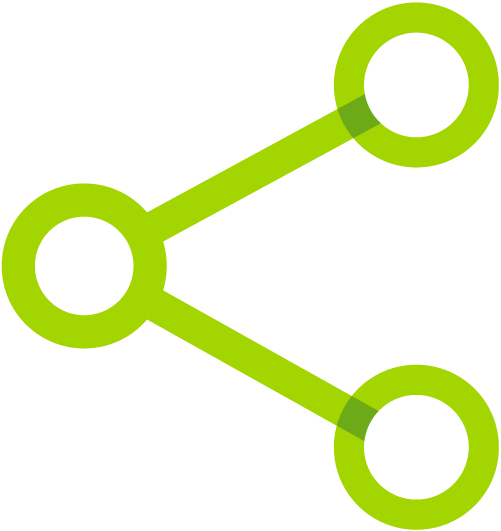 Have tangible solutions to incorporate technology within your student professional development 
Implement a competency based framework for your student professional development program
Consider a more intentional approach to your out-of-class experience
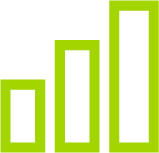 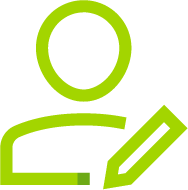 5
Life at Culverhouse before UA Business LEAD
A lot of great co-curricular activities happening but…
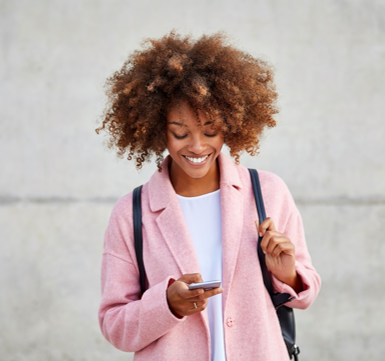 No scalable tracking system
Not competency driven
No consistent touch points
6
POLL
How is your business school using technology to track professional development?
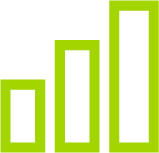 Why make a change?
Culverhouse wanted to be competency driven
Corporate feedback showed gaps in professional competencies
Wanted to implement ePortfolios as a High Impact Practice
Using paper passports for career competencies
8
Why was technology necessary?
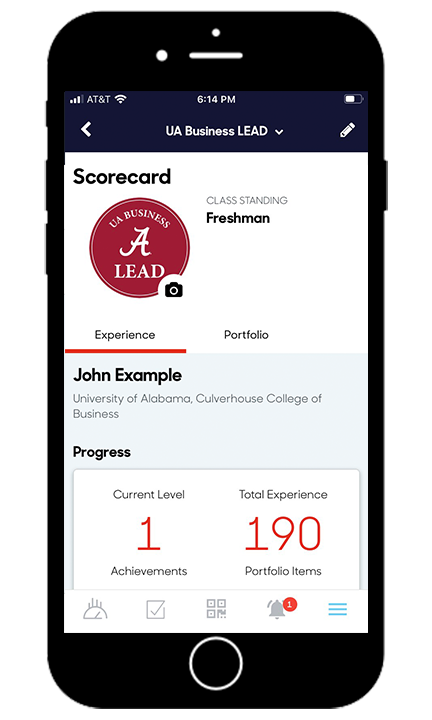 Scalable tracking 
Student ePortfolios
Program assessment
Recruiter relations
9
POLL
How is your business school using competencies to unify programming?
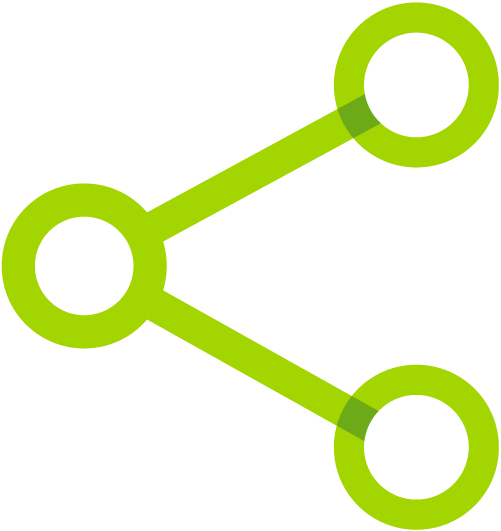 Bridging Academics and Professional Development
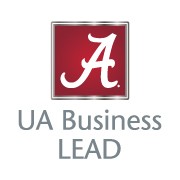 PROFESSIONAL
DEVELOPMENT
ACADEMICS
11
Identifying UA Business LEAD Competencies
12
UA Business LEAD: Crawl, Walk, Run
Suitable
Soft Launch
Pilot
FR Compass
(1,500 students)
College
Required
The
Future
Paper 
Passport
2017-18 AY
2018-19 AY
2019-20 AY
2020-21 AY
2021+
13
How UA Business LEAD impacted Culverhouse
90% of freshman and 48% of all students engaged this year
Orienting entire college around a core set of competencies
Integrating curricular and co-curricular
Building a student culture of engagement and professional acuity
Providing consistent touch points for student engagement
Helping to identify intervention opportunities for retention
Growing interest and buy-in from faculty and recruiters
MBA program adopted Suitable
14
Tour of UA Business LEAD
15
Mobile Scorecard and Push Notifications
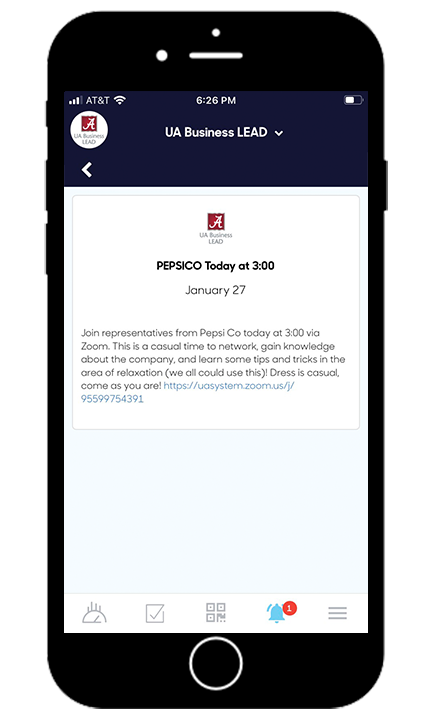 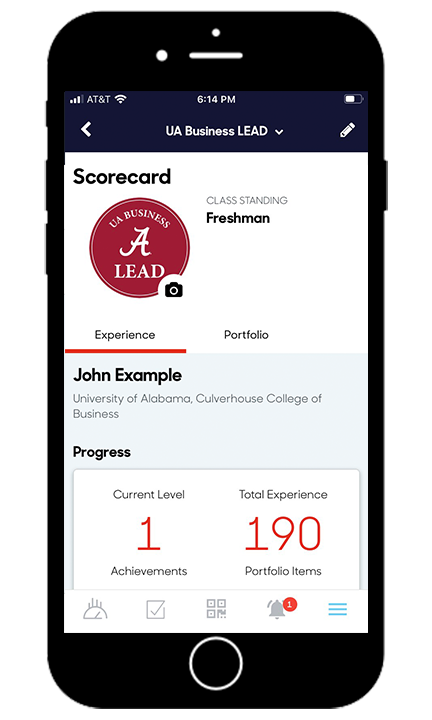 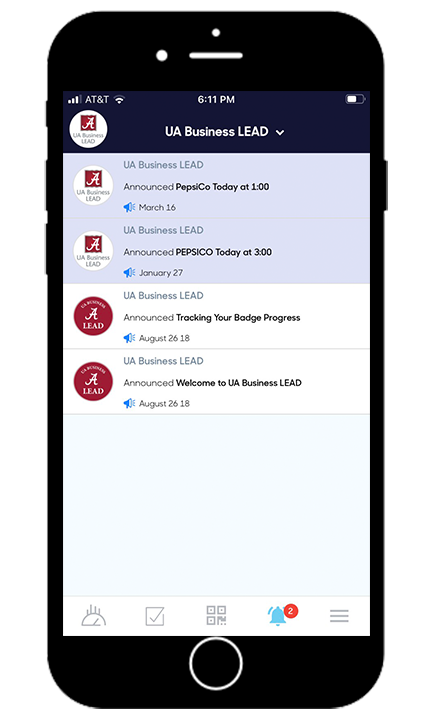 16
Achievements and Upcoming Events
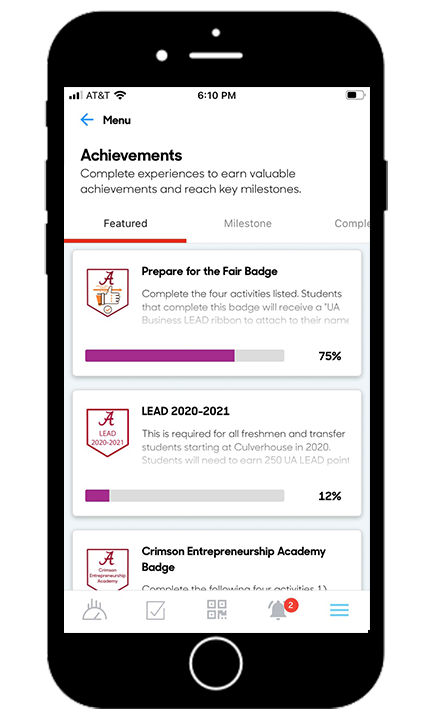 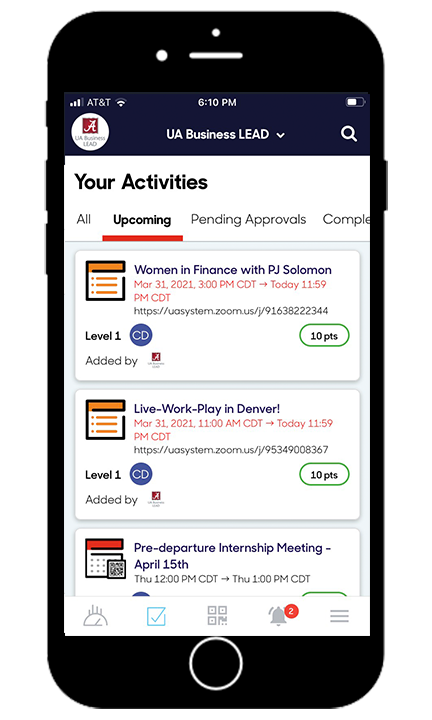 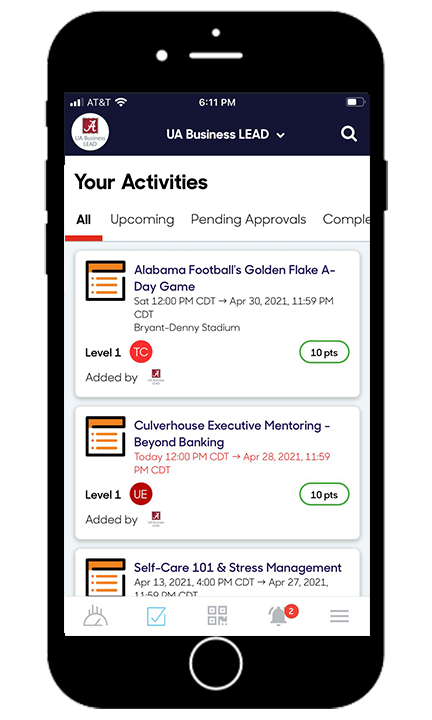 17
Student Communication Capabilities
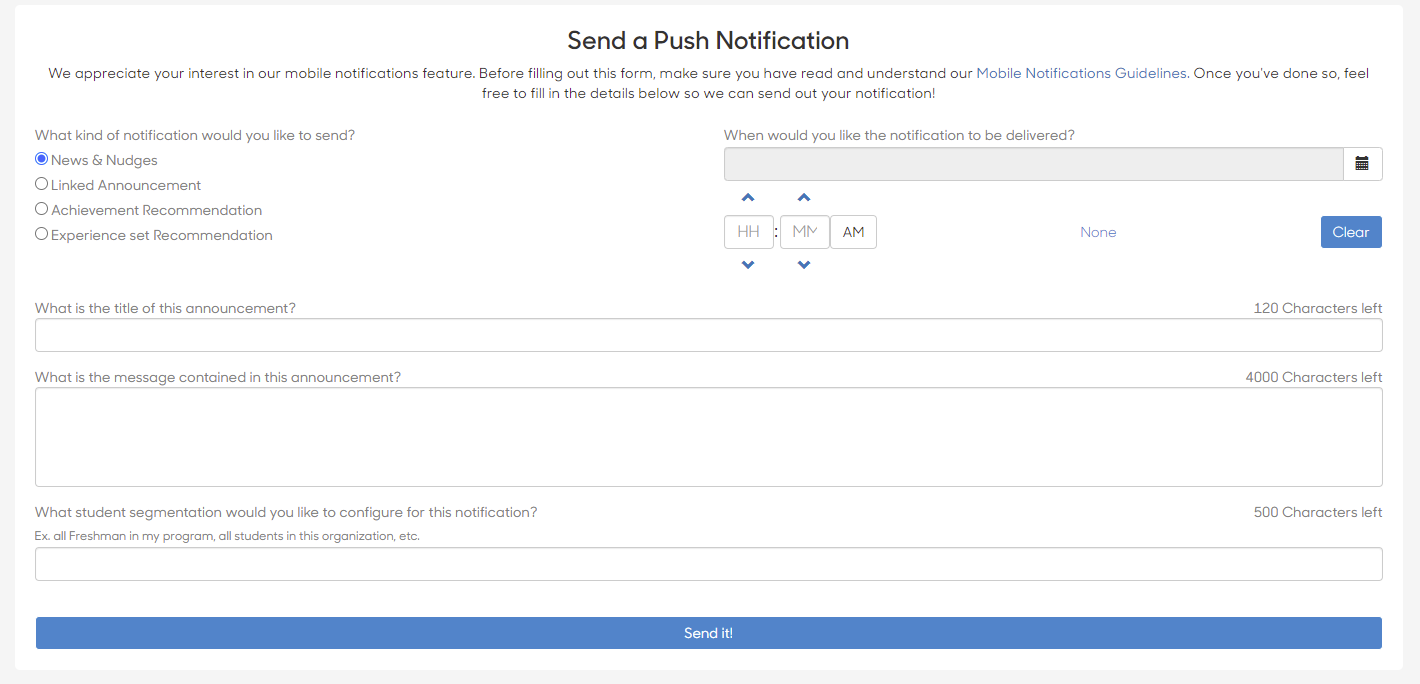 18
Real Time Engagement Analytics
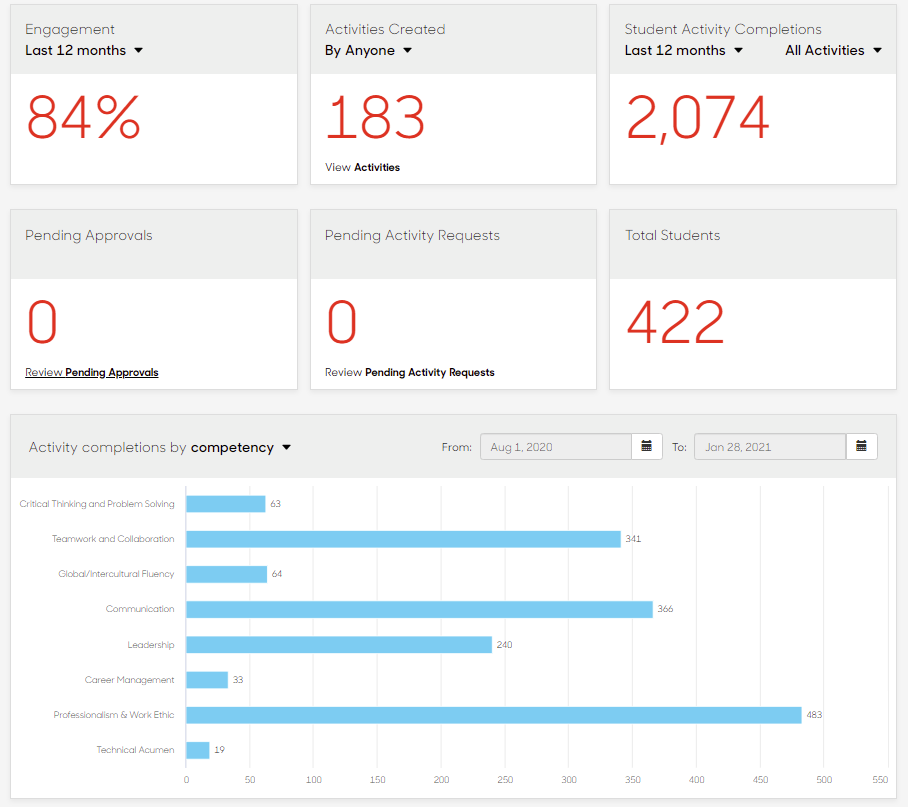 19
FREE GIVEAWAY – Branded app
Comment “App” in the chat 
for a branded app to test
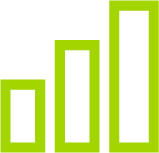 Strategies for Successful Student Adoption
Start with a smaller planning team
Create a brand that is personalized to your school
Develop a comprehensive awareness strategy
Student value proposition: Engagement = Development
Take advantage of momentum. Be ready to scale
Created Hype videos for your program
Create walk through video for student usage
Get buy-in for a faculty support pilot
Experience-based incentives are more effective
Create a student ambassador program
Employer buy-in can sell the value for you
Give students options to earn progress. Don't be too prescriptive. 
Feature engaged students in your periodic newsletter
Team-based competitions add a social component
21
The five pillars of student development
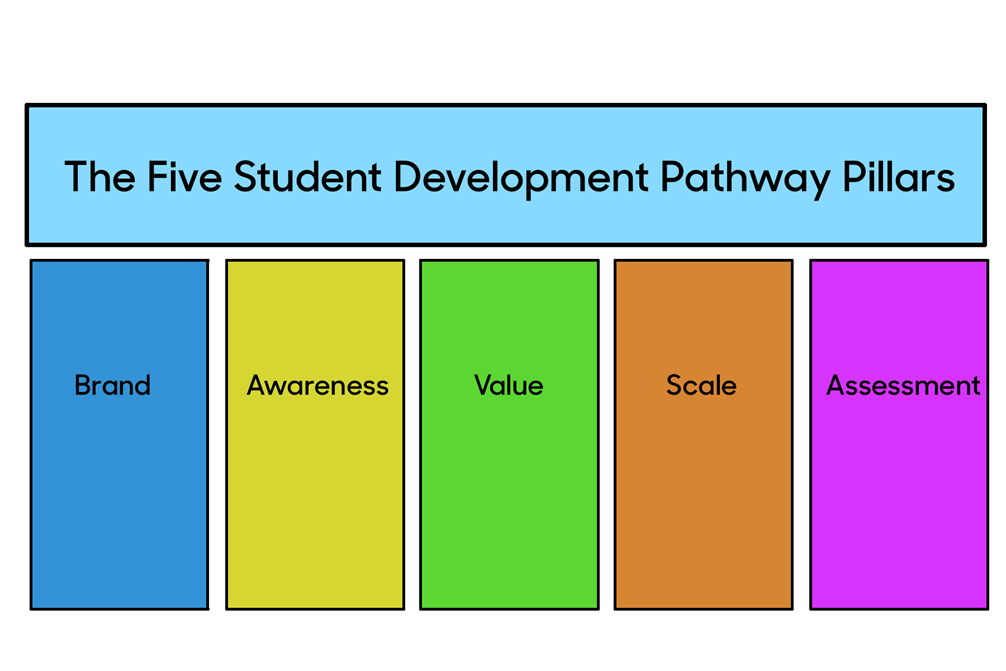 22
POLL
What would you like next from Suitable?
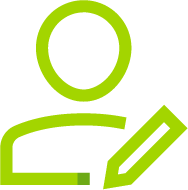 Questions?
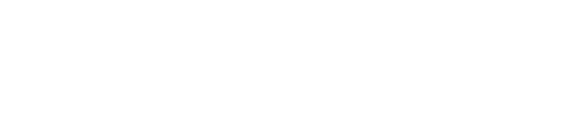